НАРОДНЫЙ ПОЭТ ДАГЕСТАНА
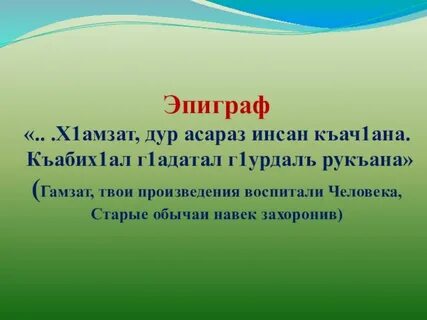 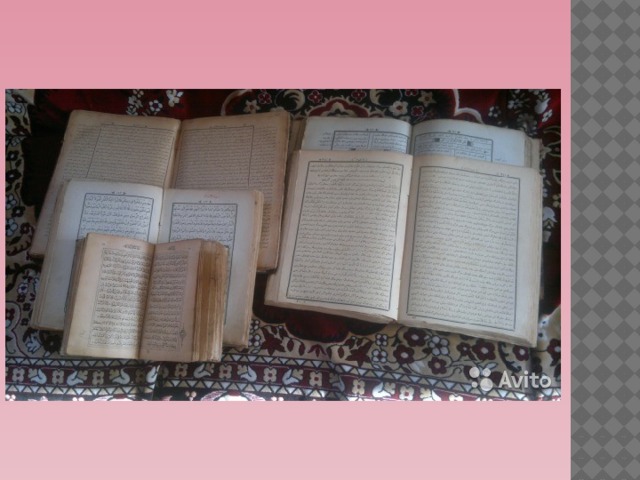 Дагестан славился своей школой. Как писал Услар: «Если соотнести количество населения и количество школ, то Дагестан опережал многие цивилизованные европейские страны». Накануне Октябрьской революции в Дагестане действовало 740 мусульманских школ, в которых обучалось около 7,5 тысяч детей. Гаджи Гамзатов в книге «Завоевание Кавказа» пишет: «Дагестанцы снабжали весь Восточный Кавказ знатоками арабского языка, чтецами, мутаалимами, мулами, кадиями. В редкой уважающей себя семье не учили детей, по крайней мере, мальчиков, читать по-арабски. Ислам кормил в буквальном смысле добрую долю населения».
Гамзат Цадаса — первый автор аварских басен, стихов и сказок для детей. Его песни эпохи Великой Отечественной войны, а также сборник патриотических стихов «За родину» обрели популярность в Дагестане. Г. Цадаса — автор драм и комедий «Сапожник», «Встреча в бою», «Женитьба Кадалава». Значительное место в творчестве поэта занимают стихотворные сказки («Слон и муравей», «Сказка о зайце и льве» и др.) и басни «Мечтатель пастух», «Язык мой — враг мой» и др.). В последние годы жизни он написал пьесы «Сундук бедствий», «Встреча в бою» и др., исторические поэмы «Поздравление товарищу Сталину в день его семидесятилетия», «Моя жизнь», «Сказание о чабане». Творчество поэта связано с аварским фольклором. Цадаса переводил на аварский язык произведения А. С. Пушкина.
Г1умруялъул дарсал. 
 
Эбел-инсул адаб цIуне,ЦIикIкIарасул хъатир гьабе,Хъизан-лъимал, тарбия кьун,Тадбиралда ругьун гьаре.
Рет1унеб рат1лидаса дур ,т1абиг1ат берцинаб бук1а;
  Бицунеб раг1иялдаса ,гьабулеб жо лъик1аб бук1а.
Мадугьалихъ гьуин вукIа,Гьалбадерилъ недегь вукIа,Мискин-пакъир рази гьаве,Язихъасда гурхIел гьабе.ГIагаразулъ тамах вукIа,ГIадангун мун хIерен вукIа,ХIажатасе кумек гьабе,Квачакъазул хIурмат гьабе.
Воре ч1ух1и г1одоб рехе,
Г1адамал кквезе гьин рехе,
Г1амал  гьит1инавлъун  вук1ун ,
Гьалмагъзабазе  гъин  гьабе.
Цин цебе  г1узру  лъач1ого , 
Лъиданиги  г1айб ч1ваге,
Г1адамаздаса ничаб жо 
Чи  гьеч1елъубги гьабуге.
Киг1ан уяб бук1аниги ,
    Мунго дуцаго веццуге,
    «Дун», «дие», «дир»,     «дицайилан»
    Ц1ек1ал раг1аби рицунге.
Дургун ракI сукIарав гьалмагъ,Салам кьун, нечезе гьаве,Ццин бахъун, дулъ ригъараздаГъоркье-тIаде ваккун кIалъай.
Адаб буго гIадамасулГIумру берцин гьабулеб жо,Живго вахчун вукIаниги,Халкъалда гьев вихьулеб жо.Босе адаб – дурго ярагъ,Адаб цIуне – дурго гьалмагъ,Мех баниги херлъулареб,Мун хваниги кIочонареб.
Баркала. 
Къо-мех лъик1!